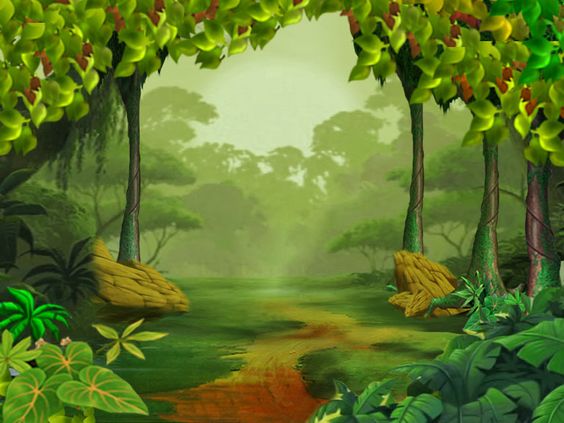 HOẠT ĐỘNG MỞ ĐẦU
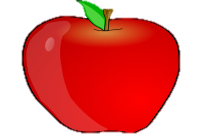 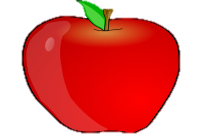 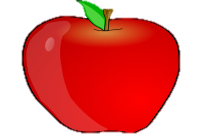 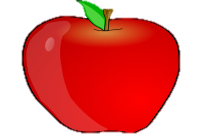 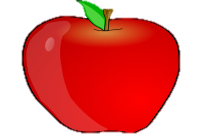 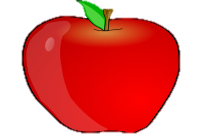 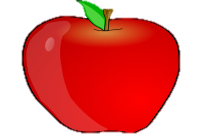 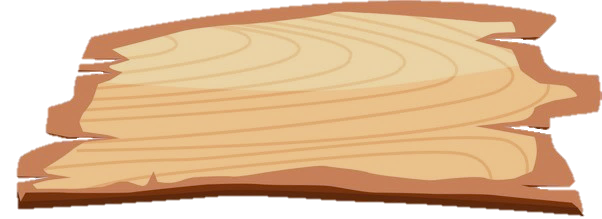 HÁI TÁO

CÙNG BẠCH TUYẾT
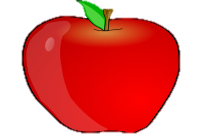 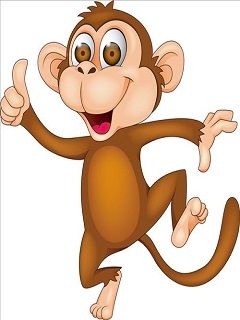 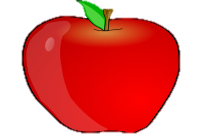 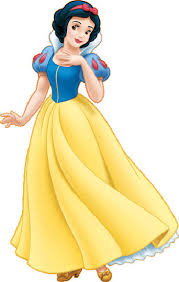 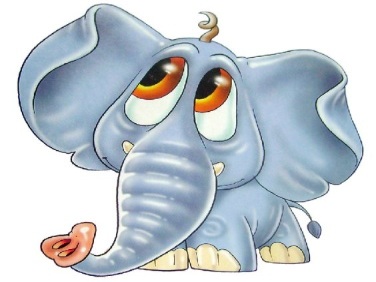 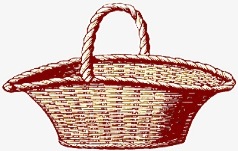 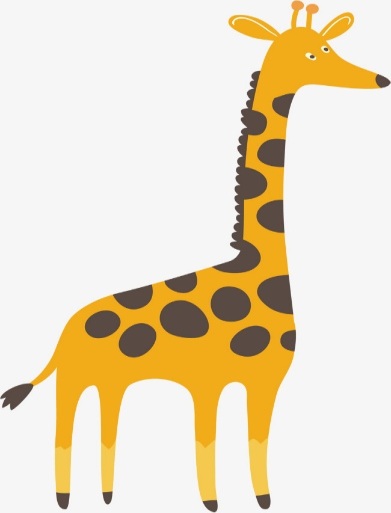 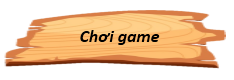 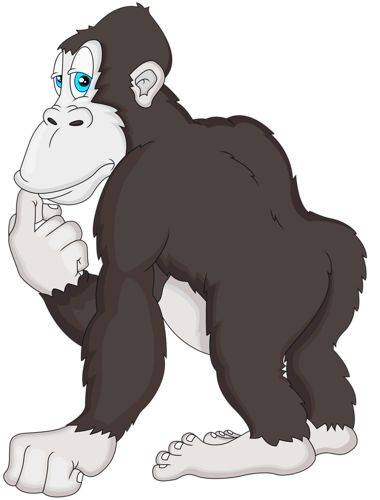 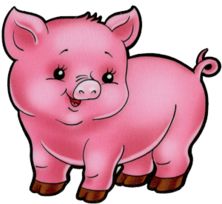 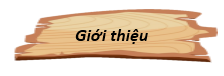 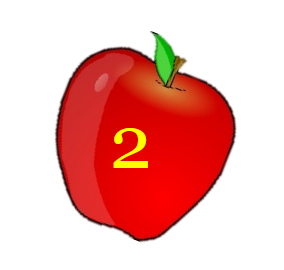 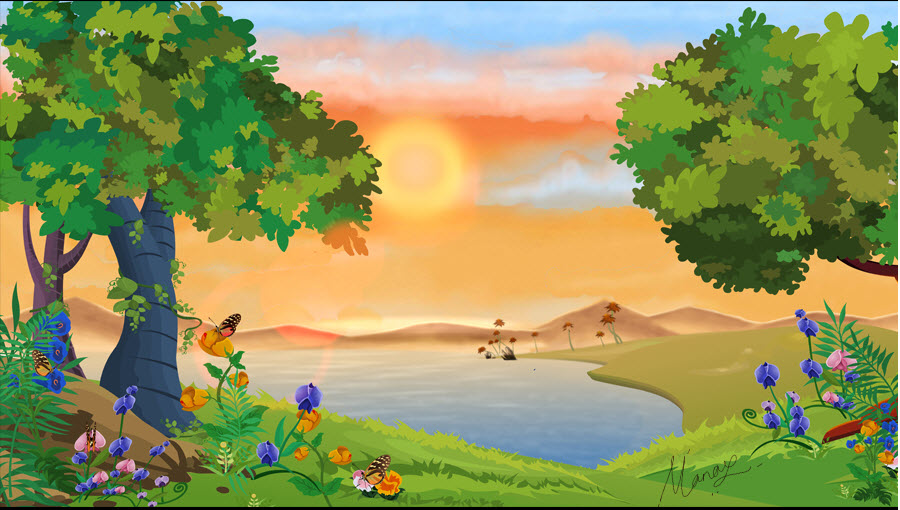 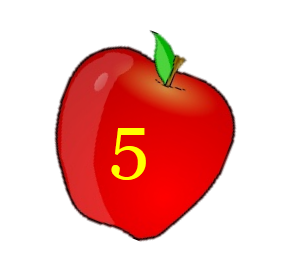 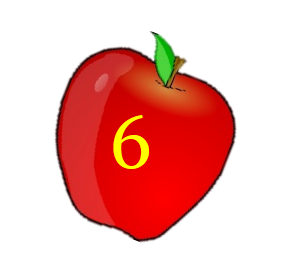 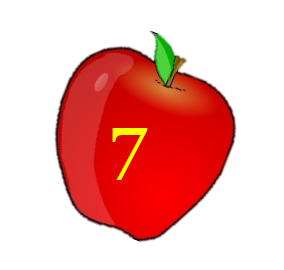 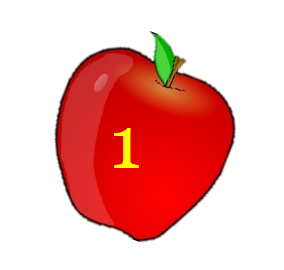 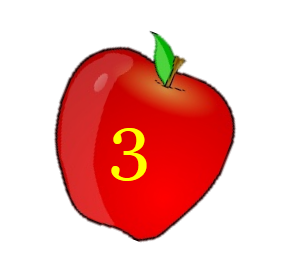 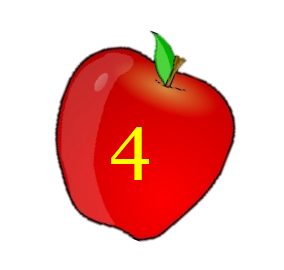 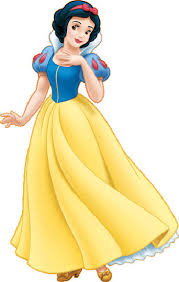 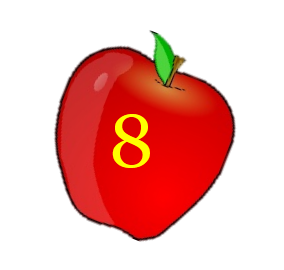 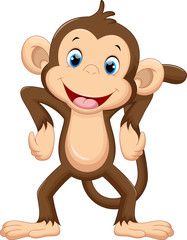 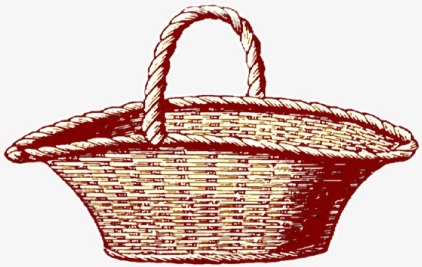 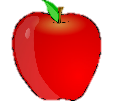 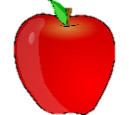 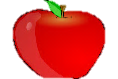 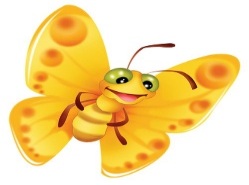 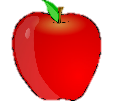 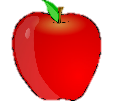 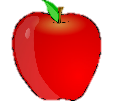 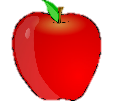 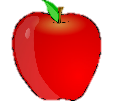 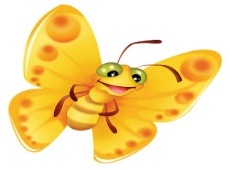 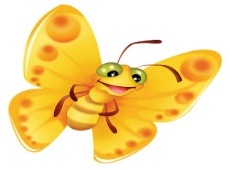 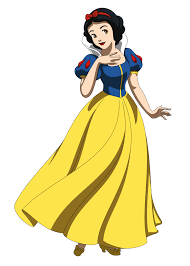 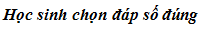 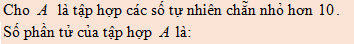 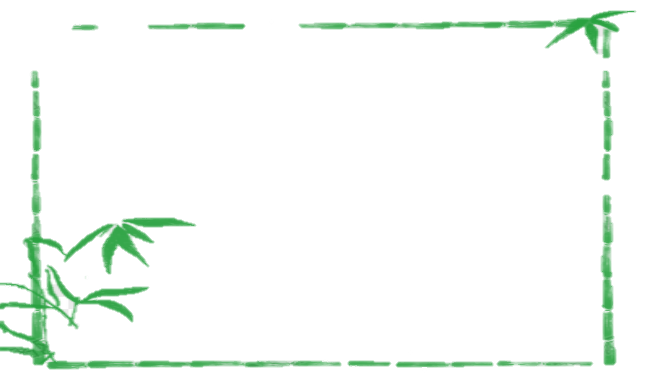 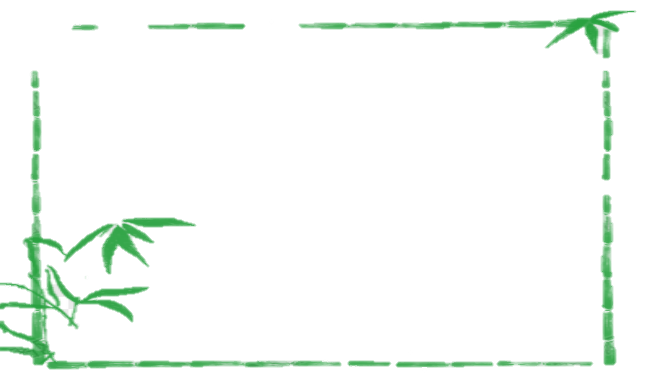 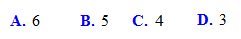 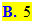 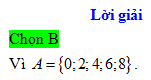 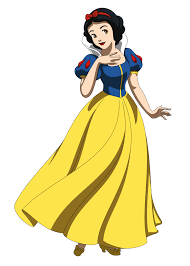 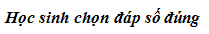 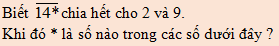 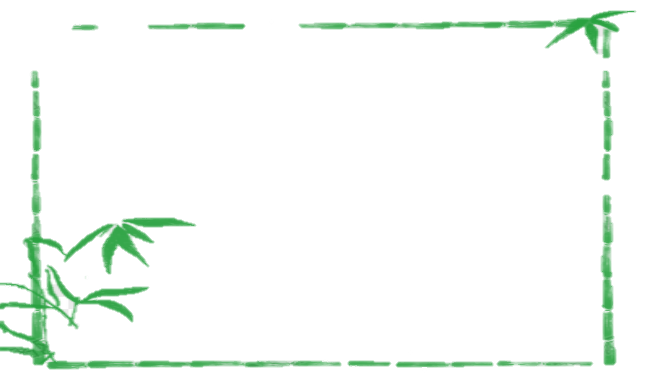 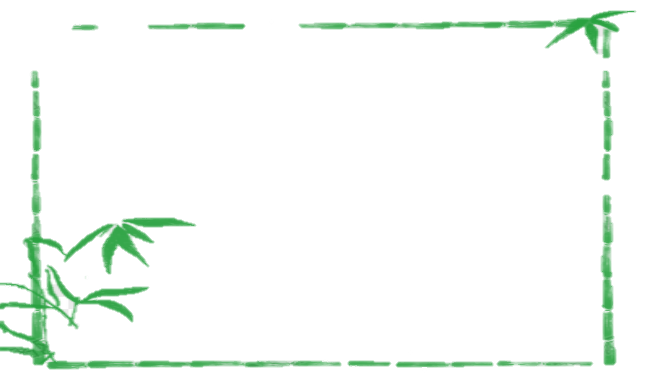 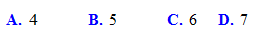 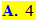 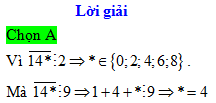 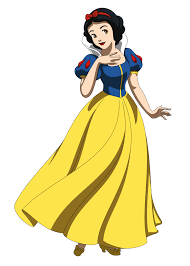 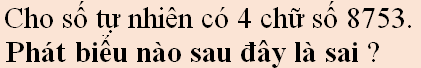 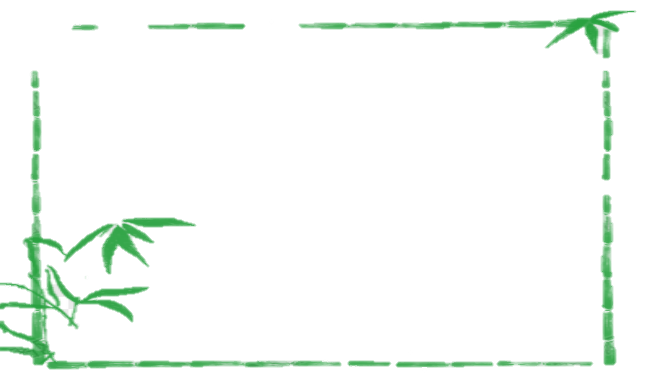 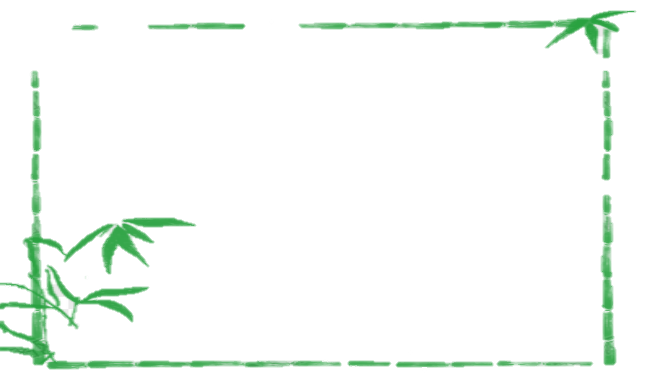 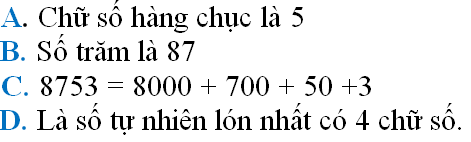 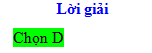 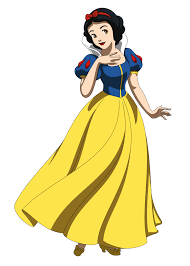 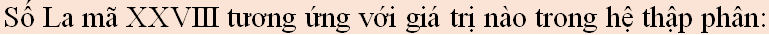 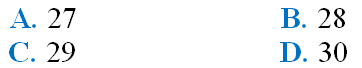 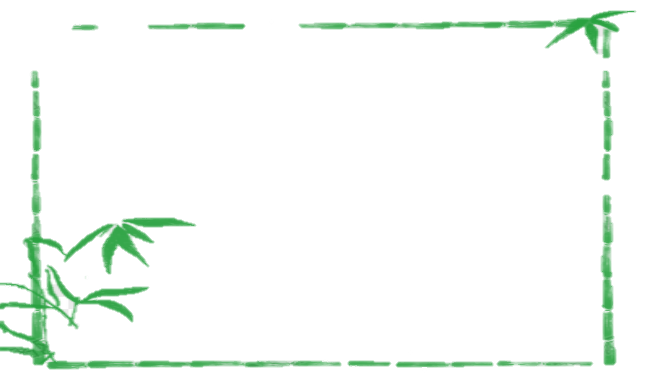 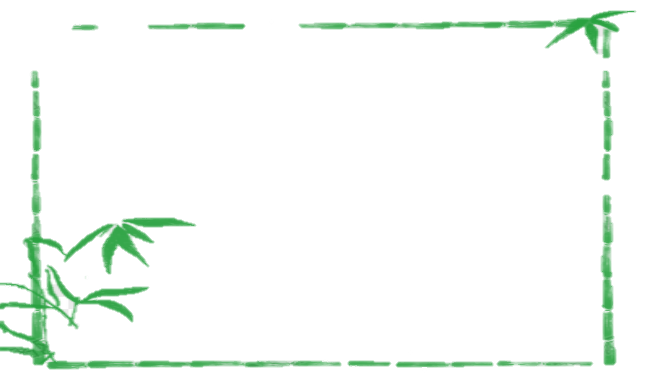 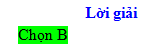 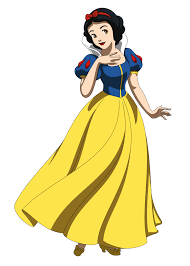 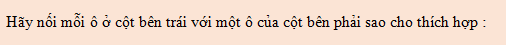 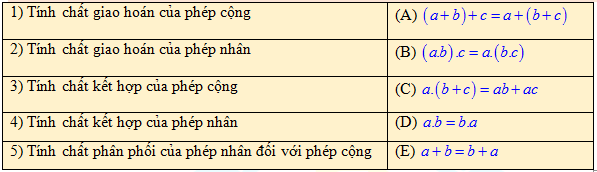 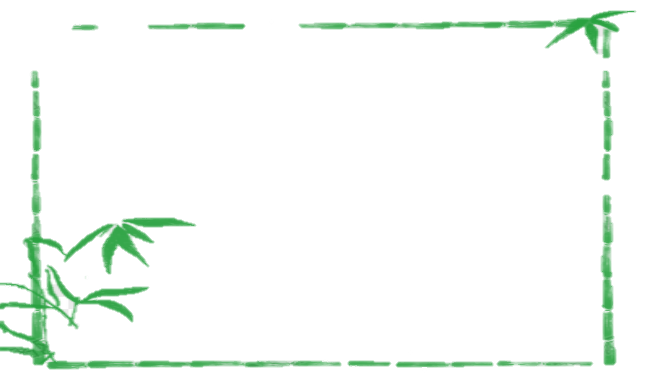 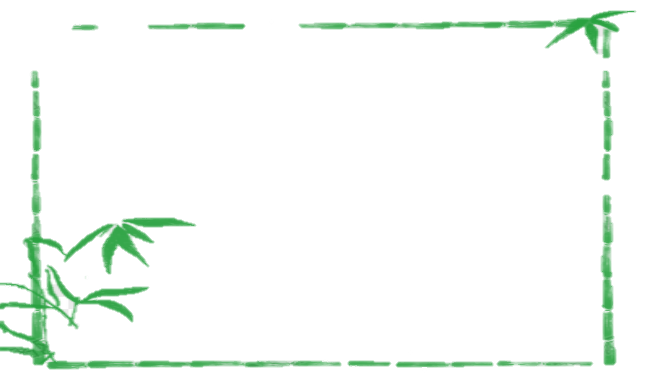 1 - E  
2 -D  
3 - A  
 4 - B  
 5 - C
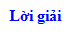 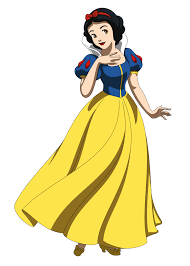 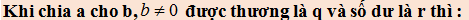 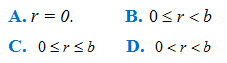 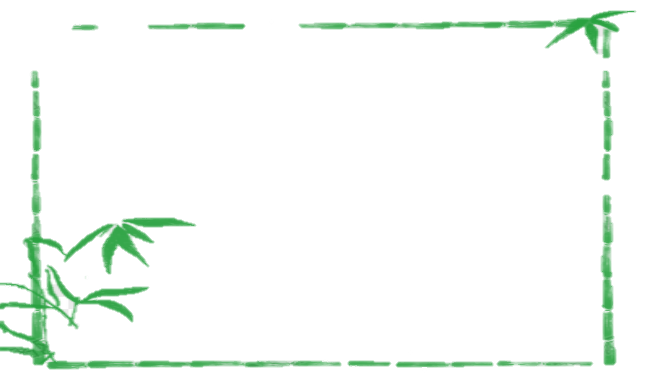 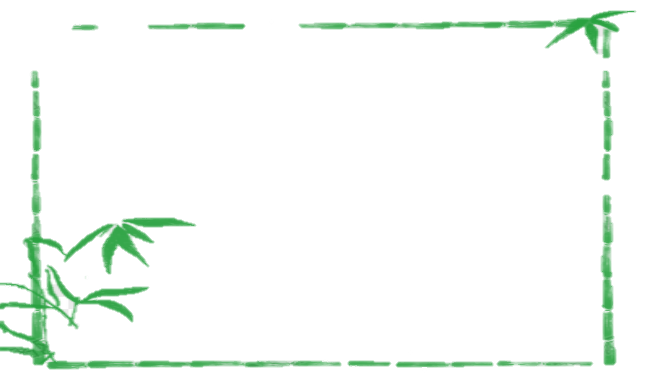 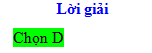 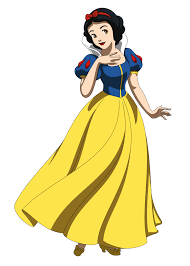 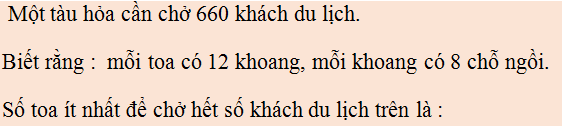 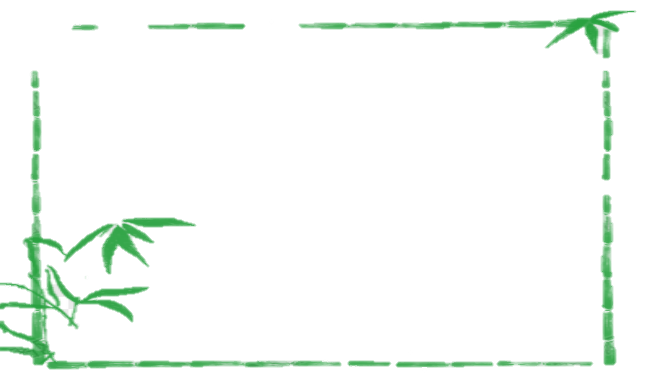 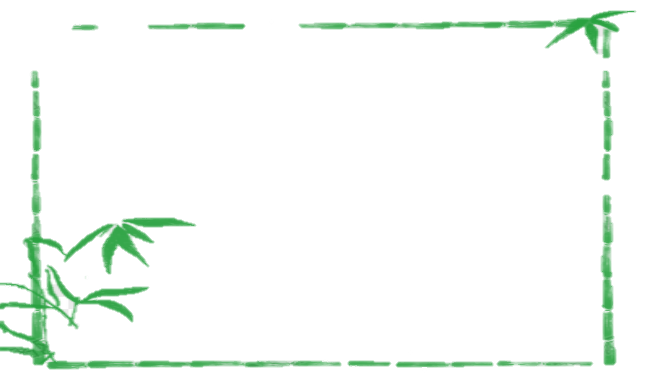 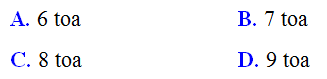 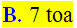 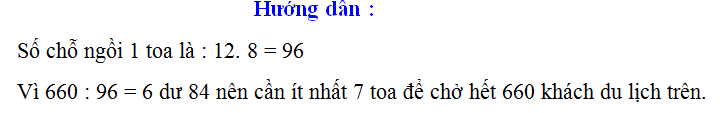 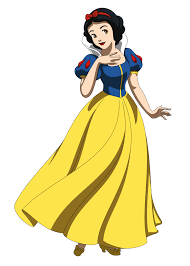 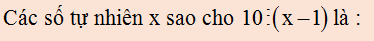 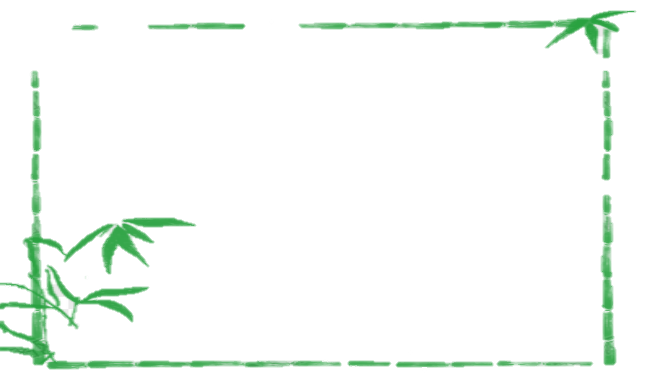 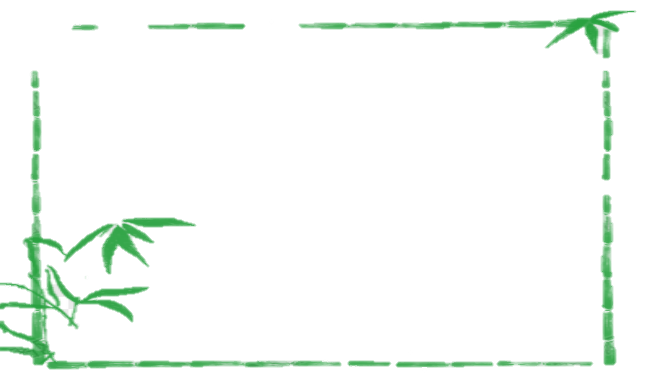 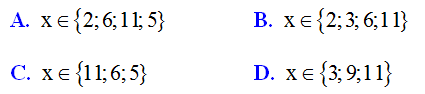 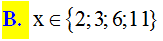 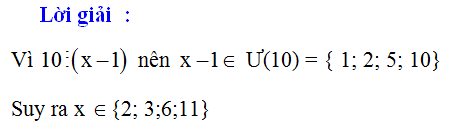 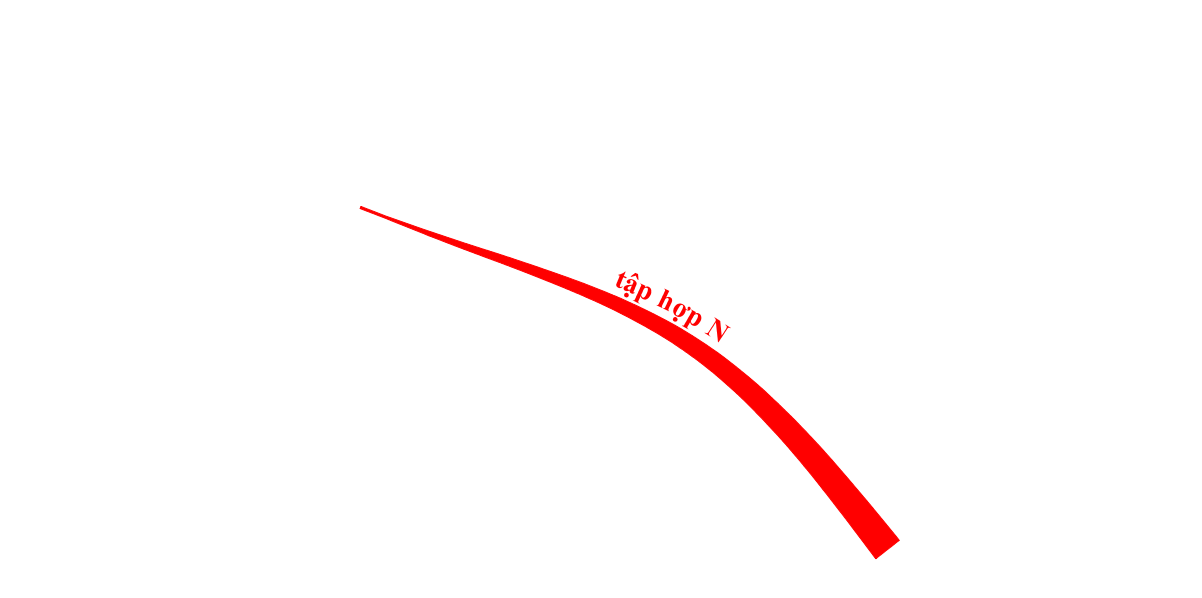 Các cách viết tập hợp
Số phần tử của tập hợp
Các ký hiệu
Nếu có số nguyên x sao cho b+x=a thì ta có a-b=x
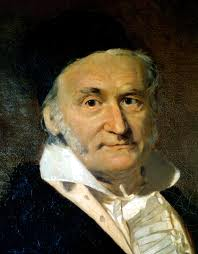 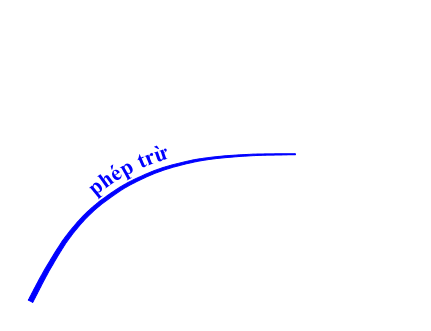 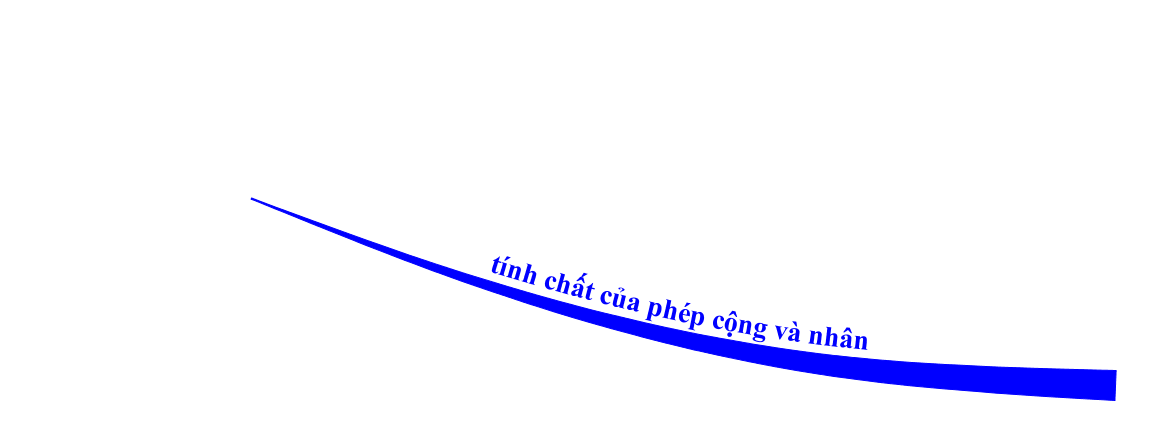 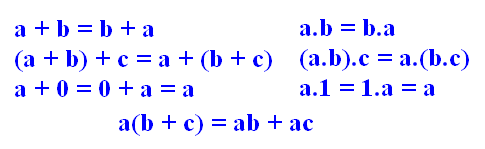 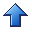 Nếu có số nguyên q sao cho b.q= a thì ta có phép chia hết a:b=q
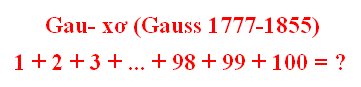 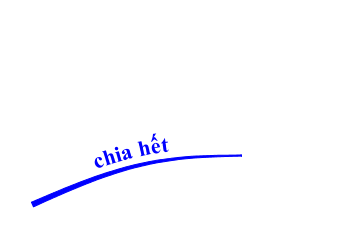 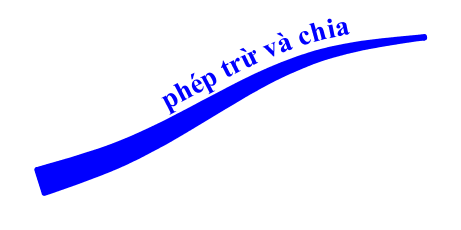 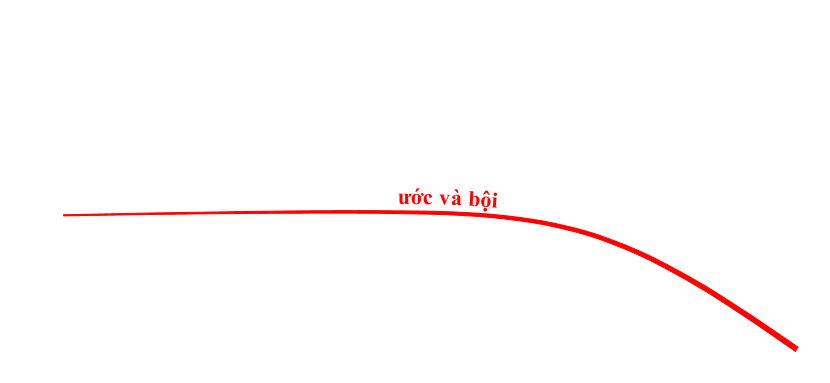 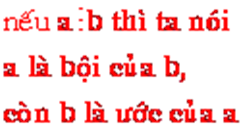 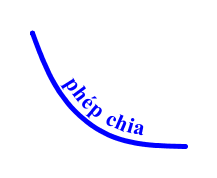 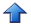 Số học
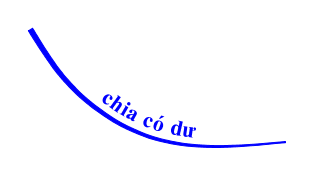 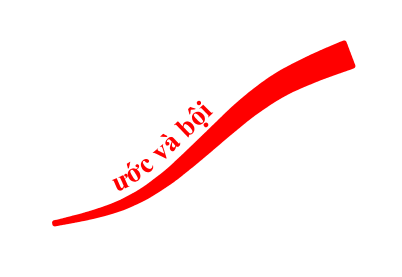 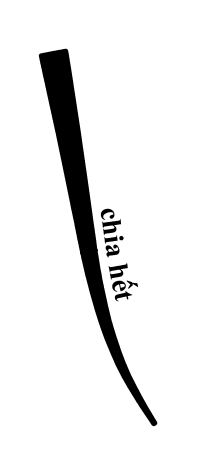 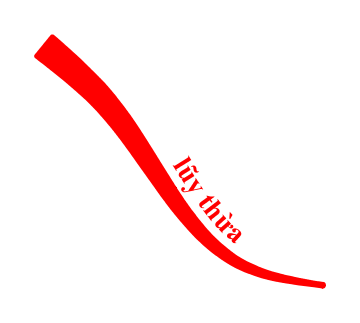 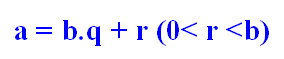 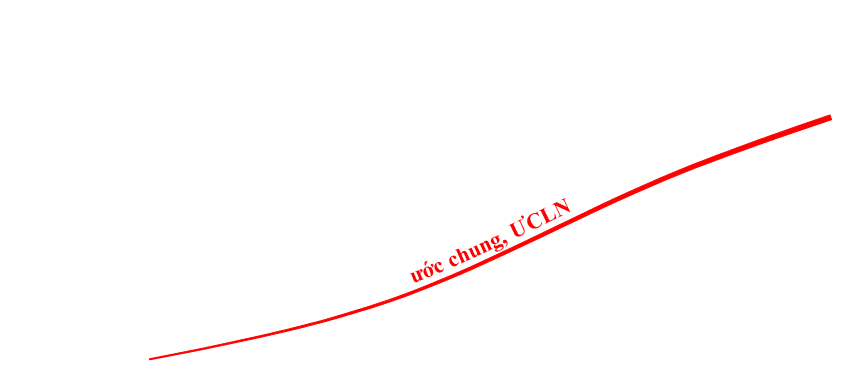 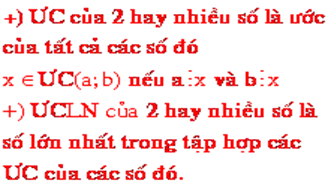 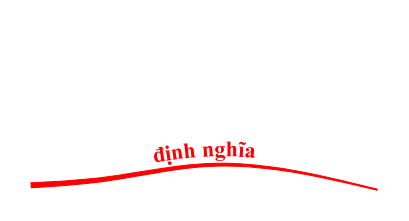 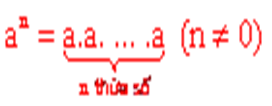 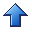 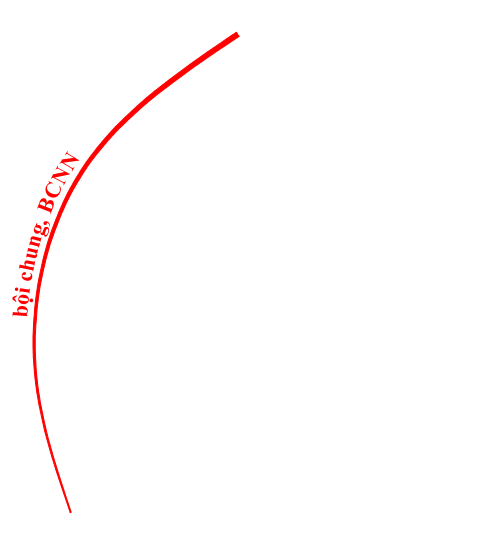 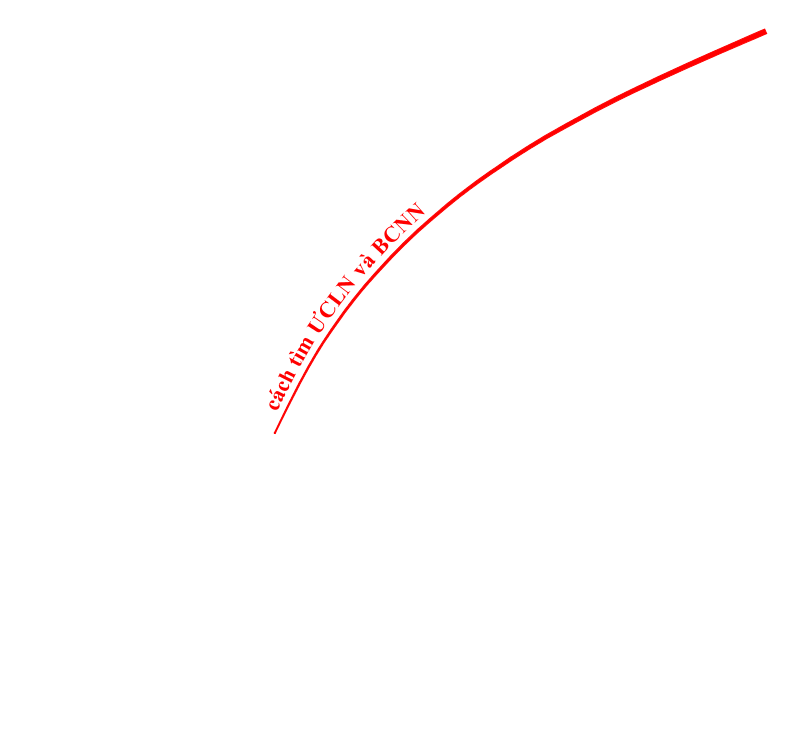 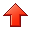 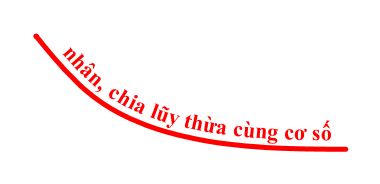 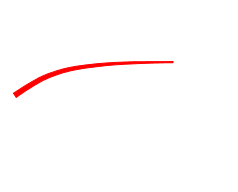 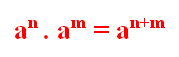 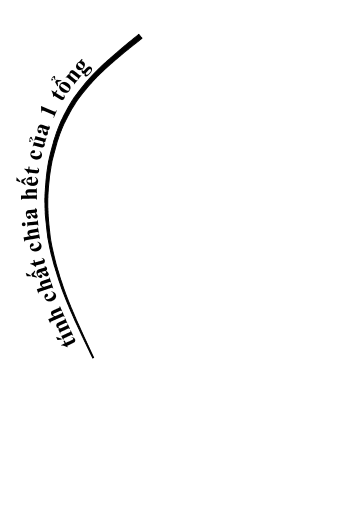 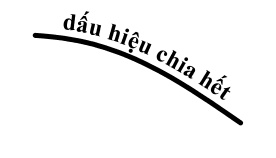 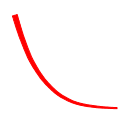 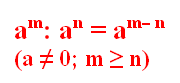 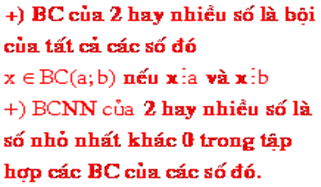 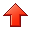 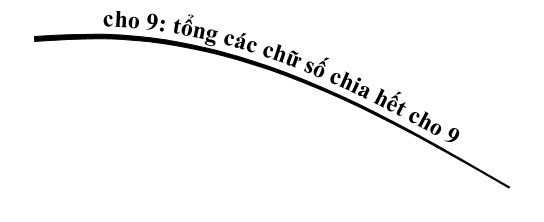 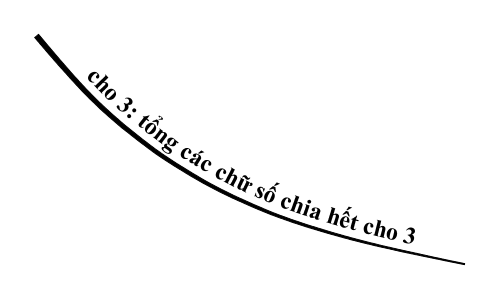 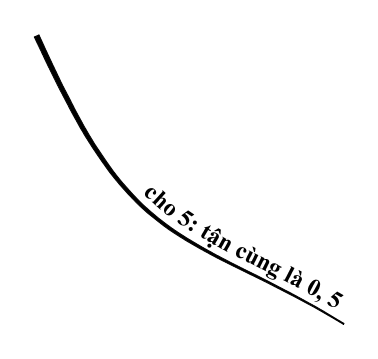 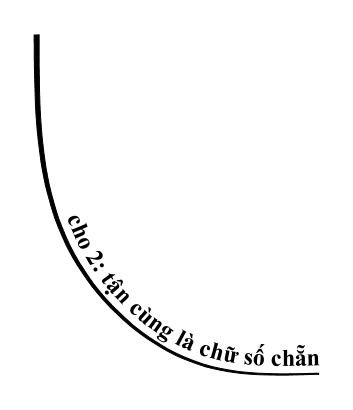 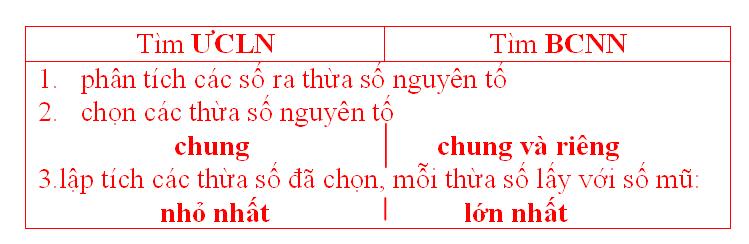 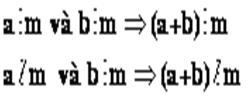 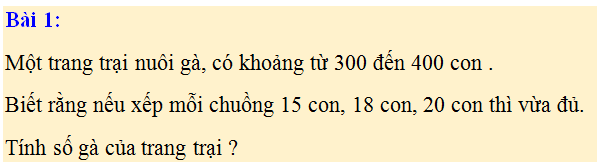 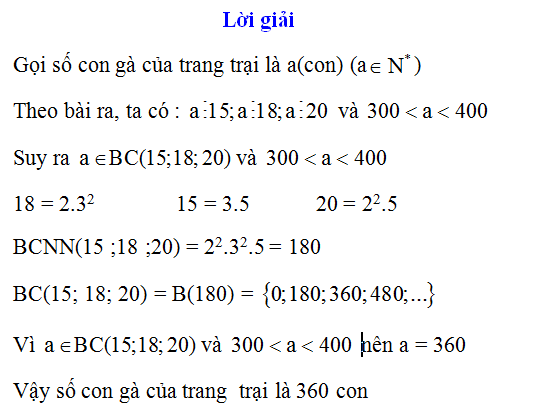 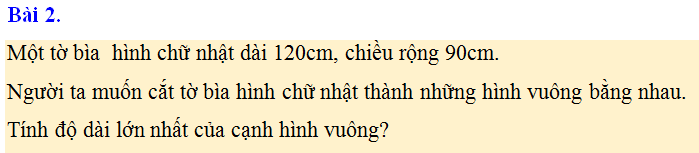 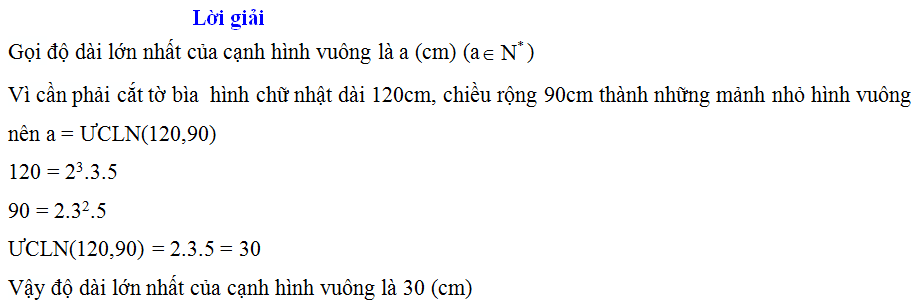 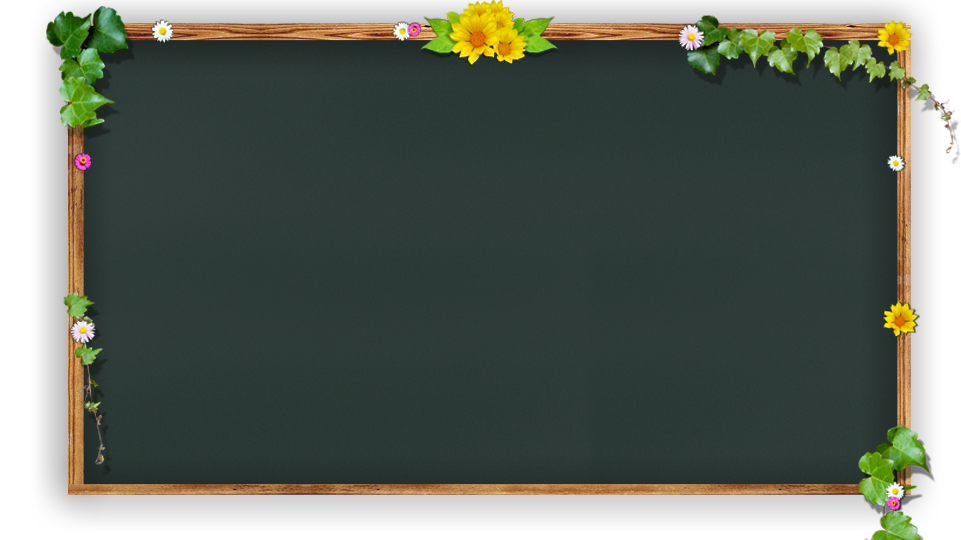 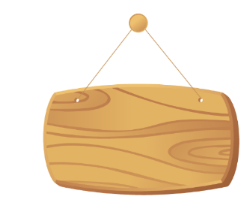 4
So sánh sự giống và khác nhau khi tìm ước chung lớn nhất và bội chung nhỏ nhất
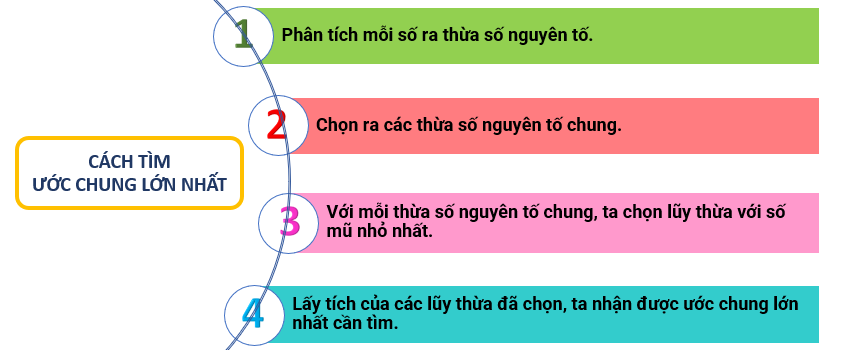 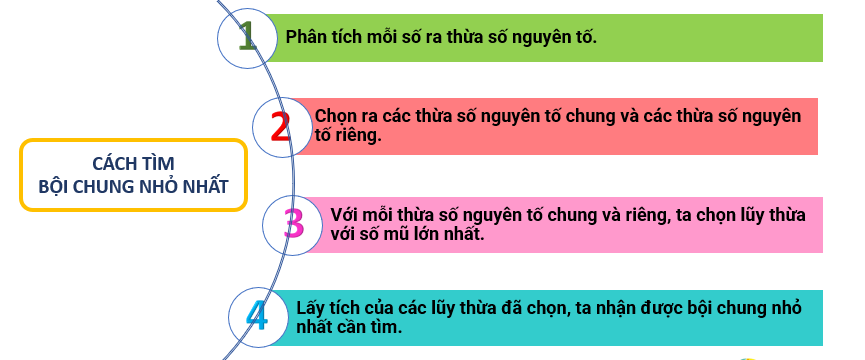 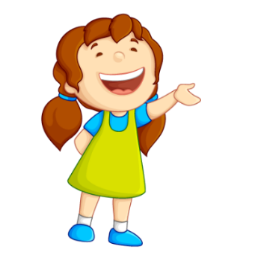 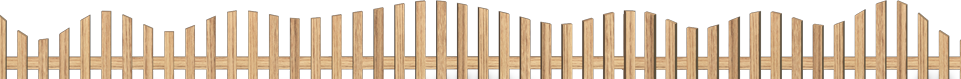 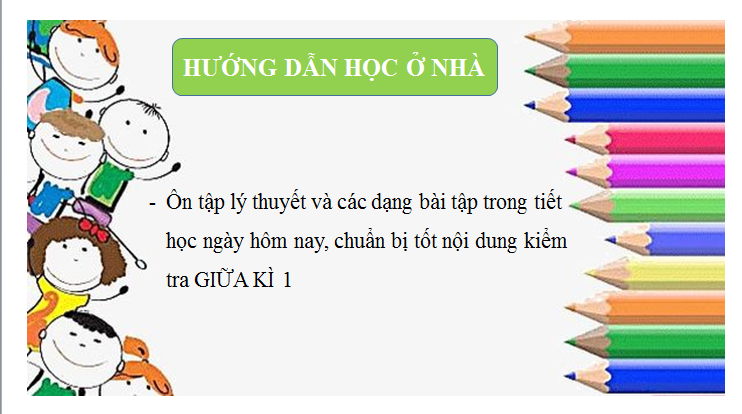